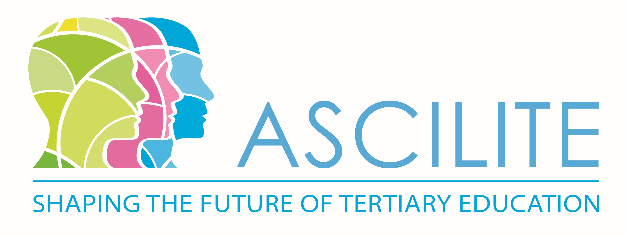 ASCILITE Conference 2024
<Insert Presentation Name><Insert Speaker Name>
Sponsored by:
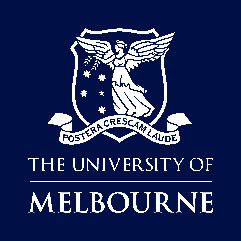 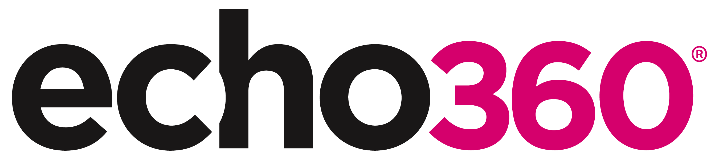 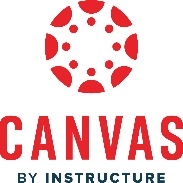 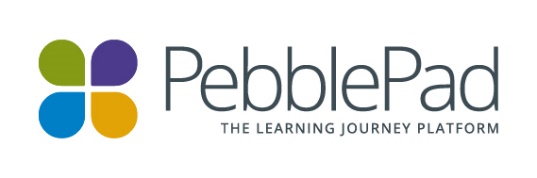 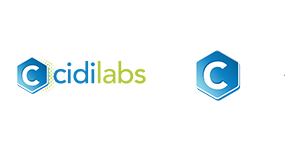 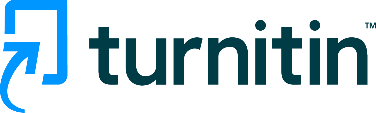 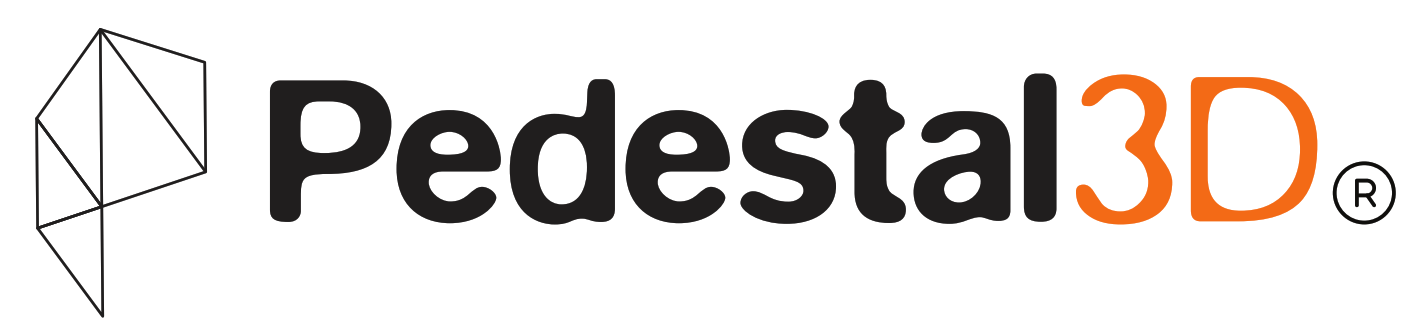 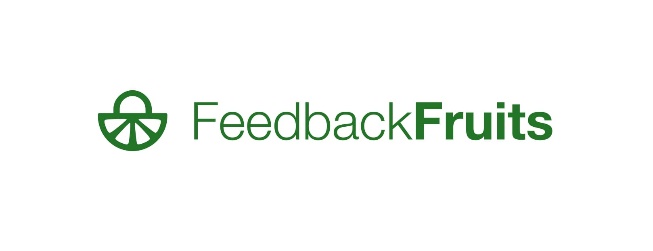 Acknowledgement of Country
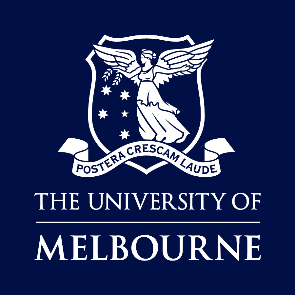 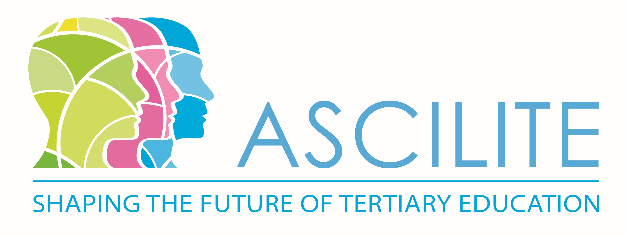 TITLE
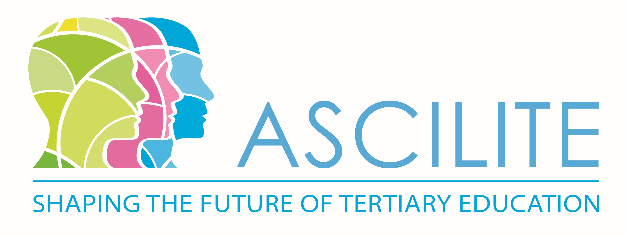 [Insert Identifier] | [Insert Report Title]
CRICOS
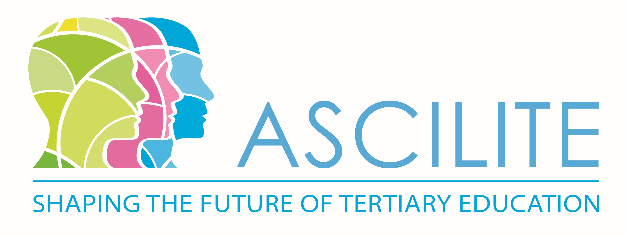 [Insert Identifier] | [Insert Report Title]
Page [4]
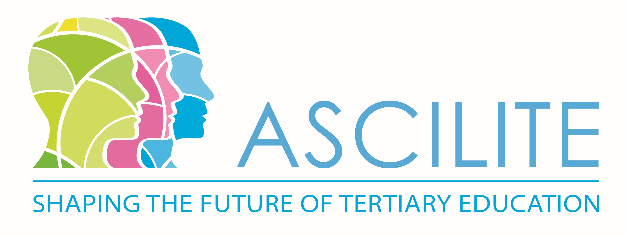 [Insert Identifier] | [Insert Report Title]
Blank layout, free from default text object